Questionnaire
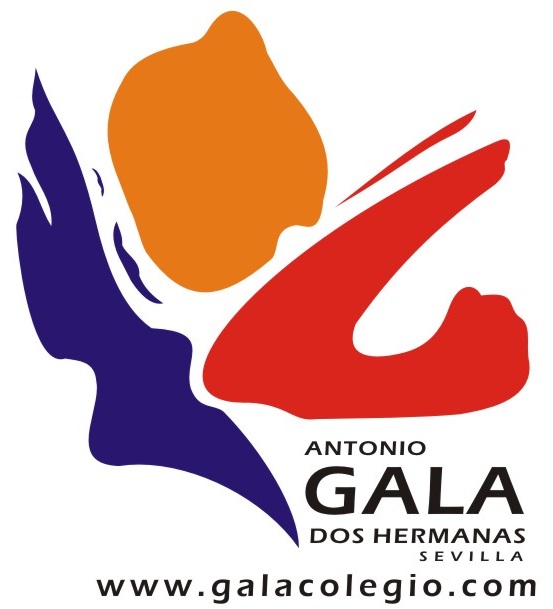 Expectations (pre-chemistry classes)
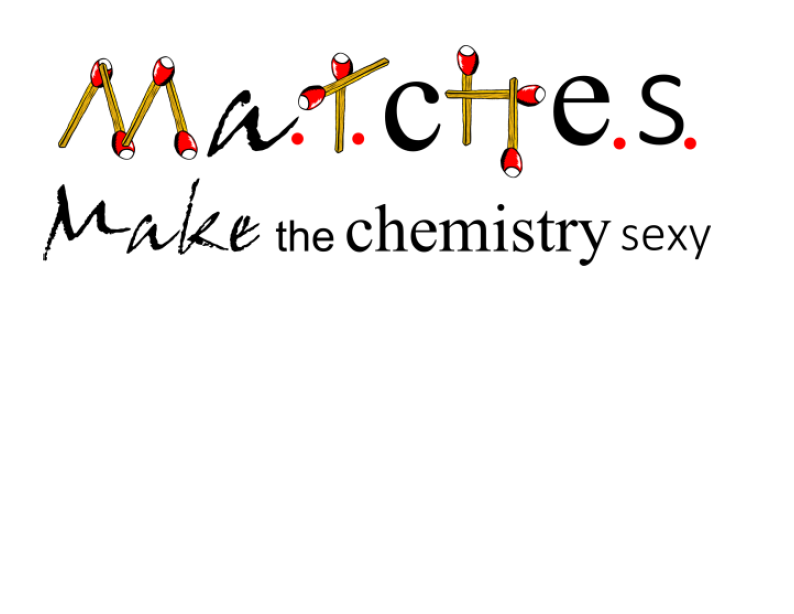 Ages and levels of our students
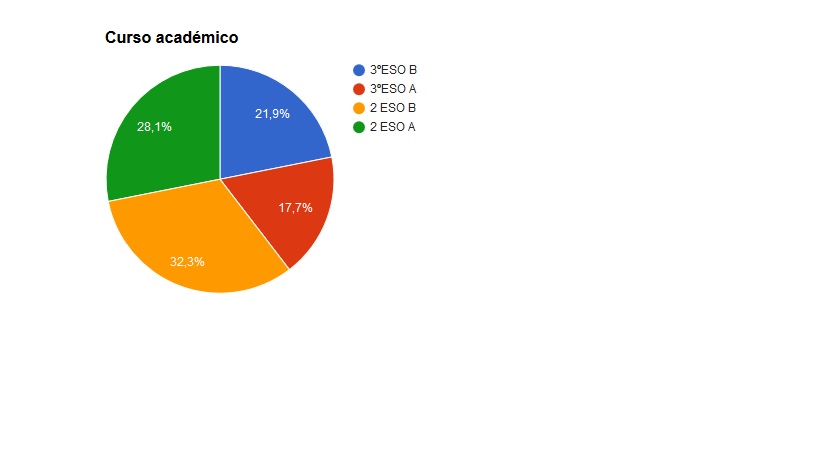 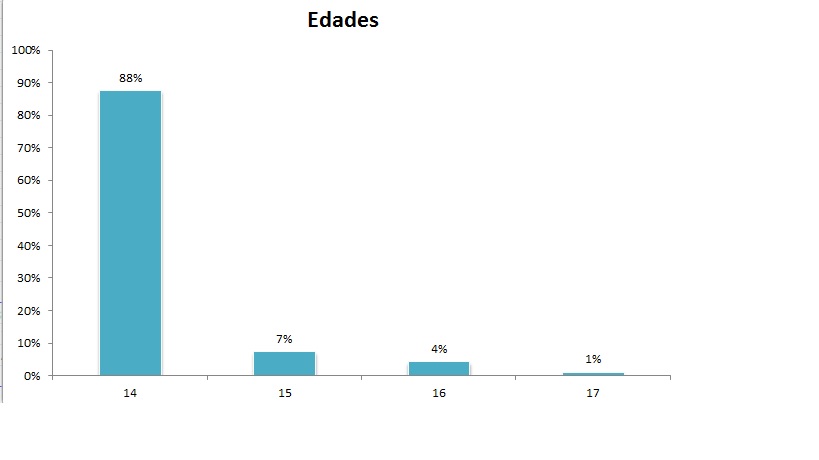 Gender and nationality of our students
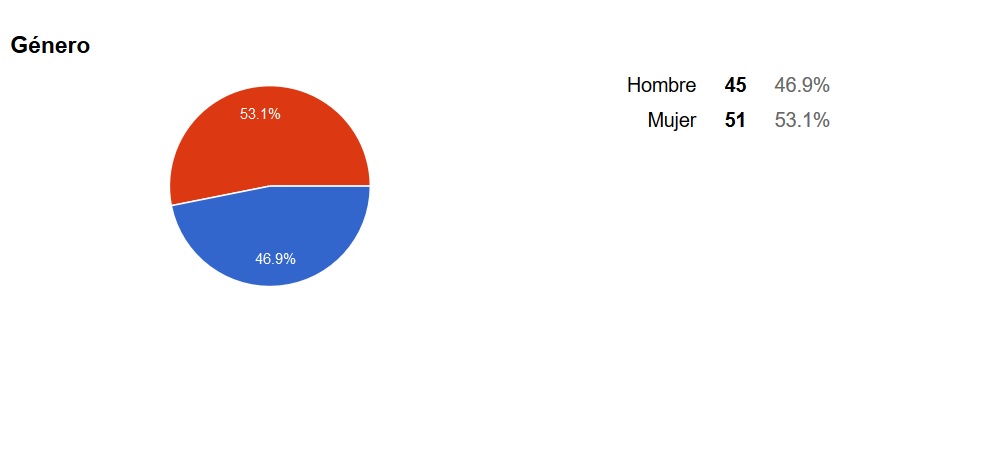 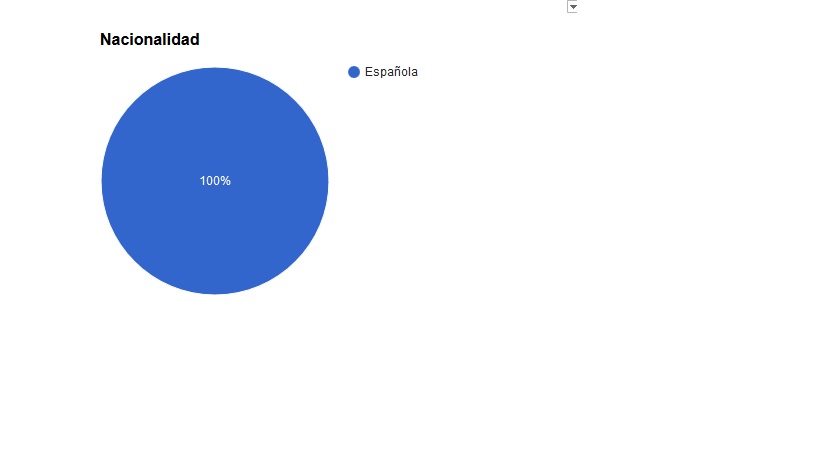 If you were allowed to drop Science, what would you do? ❑ I’d do it				❑ No, I wouldn’t
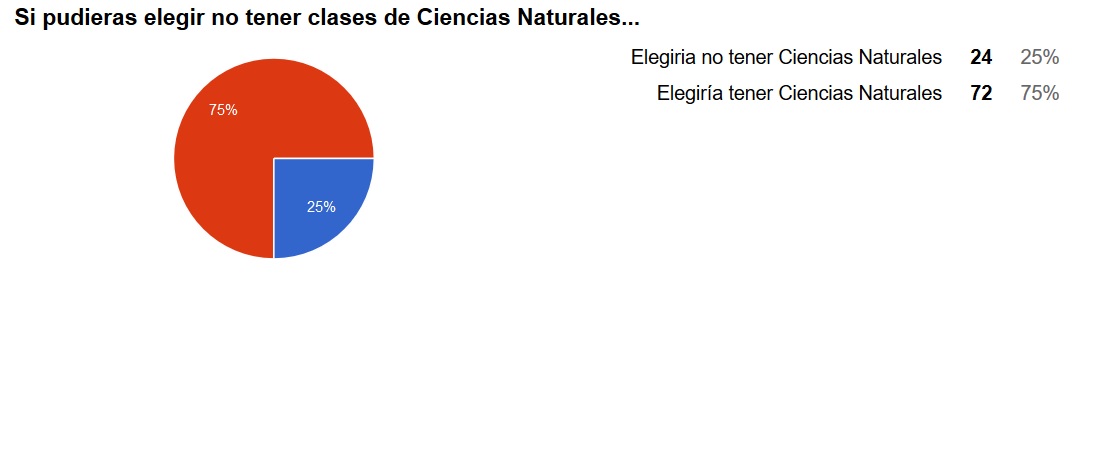 What do you expect from Chemistry lessons to be?❑ Theoretic (reading texts, doing worksheets, problem solving…)❑ Practical (experiments, excursions, simulation games, researches…)
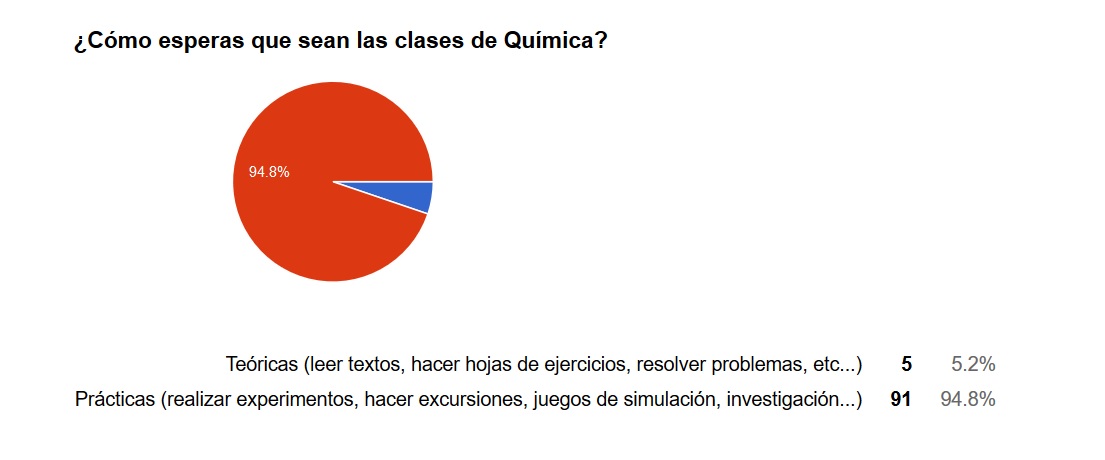 I expect Chemistry to be complicated:❑ I totally agree❑ I agree❑ Disagree❑ I totally disagree
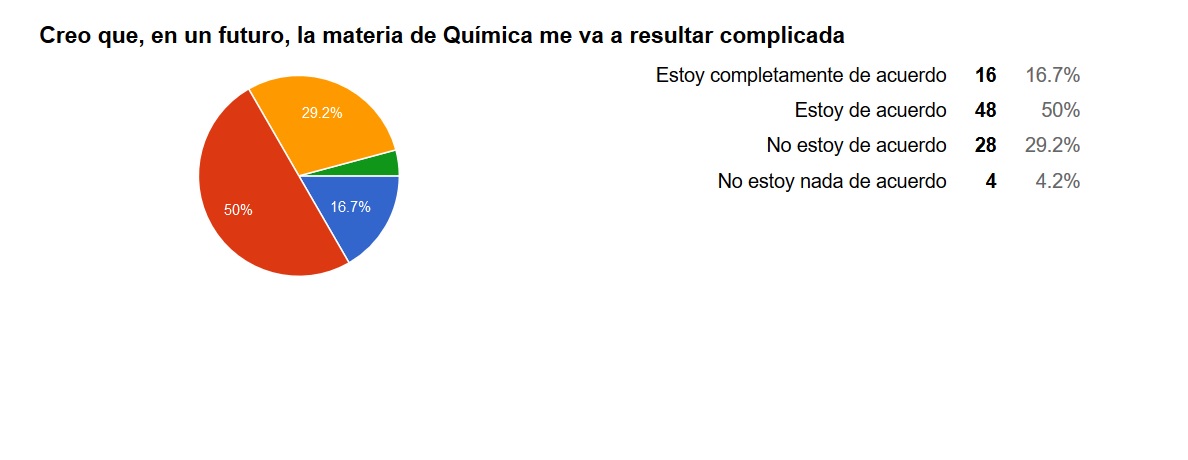 I would like Science more if  classes had a variety of methods: research, internet, excursions, experiments, games … ❑ I totally agree❑ I agree❑ Disagree❑ I totally disagree
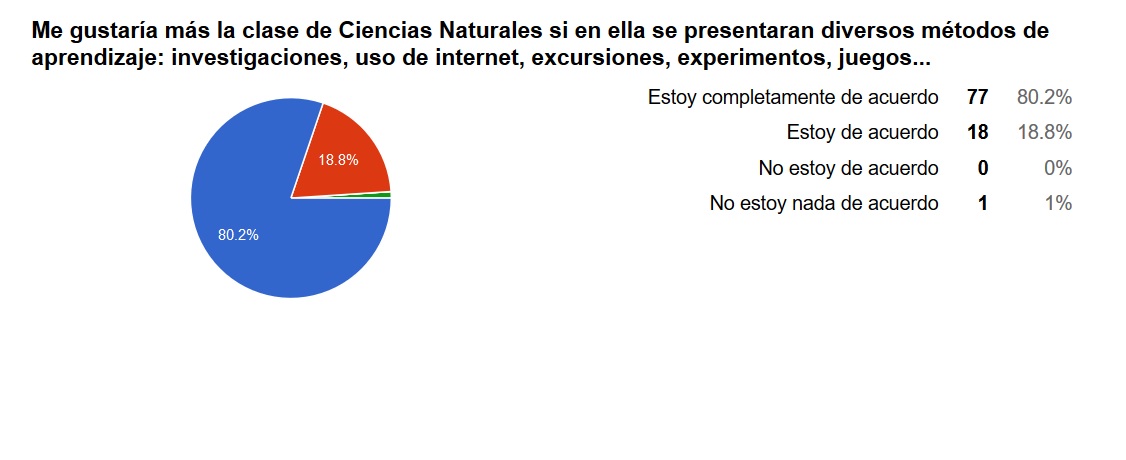 Questionnaire
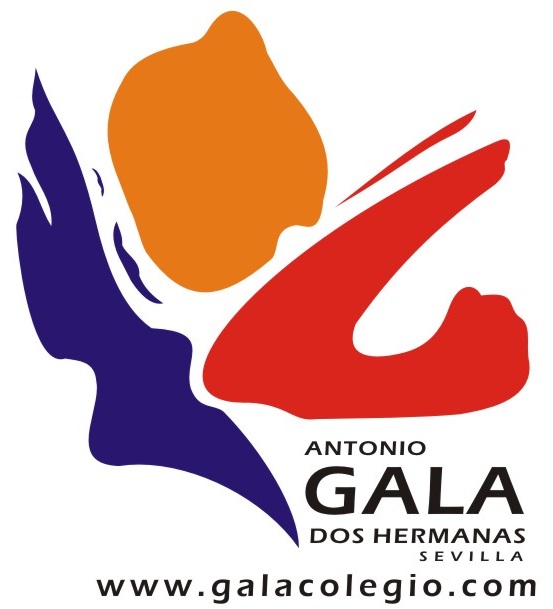 Expectations (pre-chemistry classes)
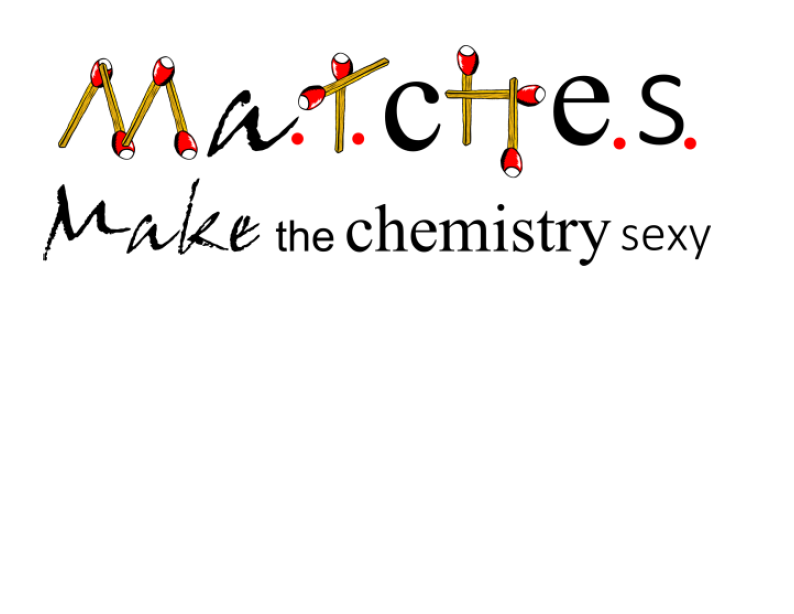